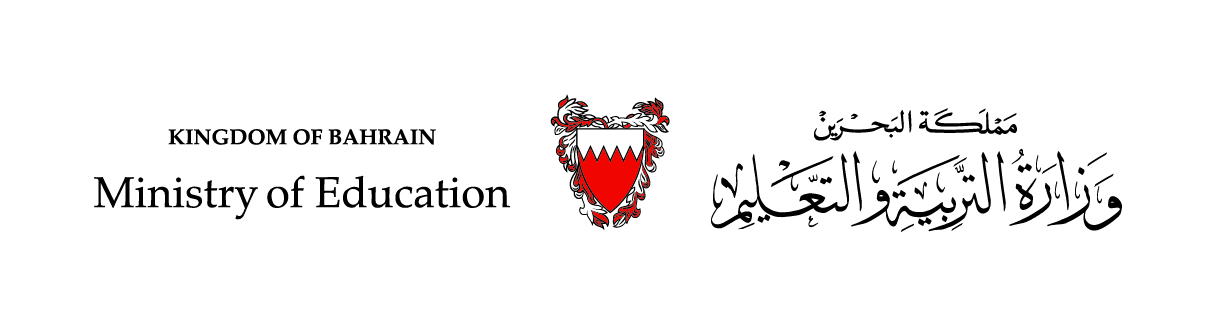 دَرس في مادَّة اللُّغة العربيّةالتّعبيرُ الكتابيّ- الفصل الدراسي الأوّل
ملْءُ بطاقَة دَعْوَة
للصّفّ الرّابِعِ الابتدائي
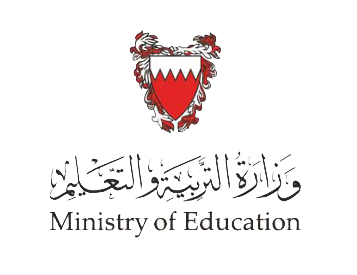 ملْء بطاقَة دَعْوَة – اللّغة العربيَة – الرابع الابتدائي
أَهْدَافُ الدَّرْسِ:
1- تَحْدِيدُ بيانات بطاقة الدعوة تحديدًا دقيقًا.
2- كتابة بيانات بطاقة الدعوة بشكل منظم وواضح.
3- تصميم بطاقة دعوة وملء بياناتها بشكل سليم.
أفْهَمُ
عند ملء بطاقة دعوة أحدد الآتي:
ملْء بطاقَة دَعْوَة – اللّغة العربيَة – الرابع الابتدائي
* يمكن للمرسل كتابة بيانات أخرى يضيفها للبيانات الأساسية السابقة.
أفْهَمُ
بطاقُةُ دَعْوَة لِحُضور حَفْلَةِ عيد ميلاد
ملْء بطاقَة دَعْوَة – اللّغة العربيَة – الرابع الابتدائي
بطاقُةُ دَعْوَة لِحُضور حَفْلَةِ عيد ميلادي
سعد صالح
إلى ........................................................................... 
يَسُرُّني أَنْ أَدْعُوَكَ لِتُشارِكَني الاحْتِفالَ بِمُناسَبَةِ عيد ميلادي 
العاشر.    
يوم ............................................... عند الساعة ............................................... 
بــــ ....................................................................................................................................... 

صديقكم: ...............................................
الثامنة
الخميس
بيتنا الكائن في الرفاع خلف أسواق الزهور.
يوسف محمد
أُطَبِّقُ
ملْء بطاقَة دَعْوَة – اللّغة العربيَة – الرابع الابتدائي
بطاقُةُ دَعْوَة لِحُضور حَفْلَة التّخرّجِ من الحلقةِ الأولى .
دعوة
يشرفني دعوتكم لحضور الحفل المقام بمناسبة 
...............................................................................................................
مساء يوم: ............................................................................................................................................
تَّاريخ: ..........................................................................................................................................................
المِكان : .......................................................................................................................................................
السَّاعة: ....................................................................................................................................................
الداعي: .......................................................................................
تخرجي من الحلقة الأولى
الجمعة
26 يونيو 2020م
صالة اللعب بمجمع النورس في المنامة.
الثامنة مساءً
أحمد صالح
أُطَبِّقُ
ملْء بطاقَة دَعْوَة – اللّغة العربيَة – الرابع الابتدائي
أُلاحظُ بطاقةَ الدعوةِ الآتية، ثُمّ أصححُ الأخطاءَ الواردةَ فيها:
بطاقُةُ دَعْوَة
أدعوكم للحضور في منزلي ومشاركتي اللعب والمرح والطعام اللذيذ.  

صديقكم : محمد سالم
أطبّق
ملْء بطاقَة دَعْوَة – اللّغة العربيَة – الرابع الابتدائي
أُلاحظُ بطاقةَ الدعوةِ الآتية، ثُمّ أصححُ الأخطاءَ الواردةَ فيها:
إلى : اسم المرسل إليه
أدعوكم للحضور ومشاركتي اللعب والمرح والطعام اللذيذ بمناسبة عيد ميلادي. 
التاريخ: 
الزمان: 
المكان:  
صديقكم : محمد سالم
بطاقُةُ دَعْوَة لِحُضور حَفْلَةِ عيد ميلادي
نشاط ختامي
ملْء بطاقَة دَعْوَة – اللّغة العربيَة – الرابع الابتدائي
نجح سعدٌ مِن الصّفِّ الرّابعِ، وكانتْ نتيجتهُ ممتازة، فأرادَ أن يدعوَ أصحابه لمُشاركتِه الفرحة. 
1- أساعدُ سعدًا في تصميمِ بطاقةِ دَعْوَة لِحُضور حَفْل التّخرّج.
دعوة لحفل تفوقي
إلى: اسم المرسل إليه. 
يسرني دعوتكم لحضور حفل تفوقي ومشاركتي برنامج الحفل المليء بالمرح وذلك يوم الخميس الموافق 25 يونيو 2020م 
عند الساعة الثامنة مساءً بمنزلي الكائن في مدينة الحد . 

من: سعد علي              للاستفسار: 3300000
ملْء بطاقَة دَعْوَة – اللّغة العربيَة – الرابع الابتدائي
انتهى الدّرسُ